Нетрадиционные техники рисованияОдно из любимых занятий малышей – рисование. Использование нетрадиционных техник в рисовании очень увлекательный процесс.
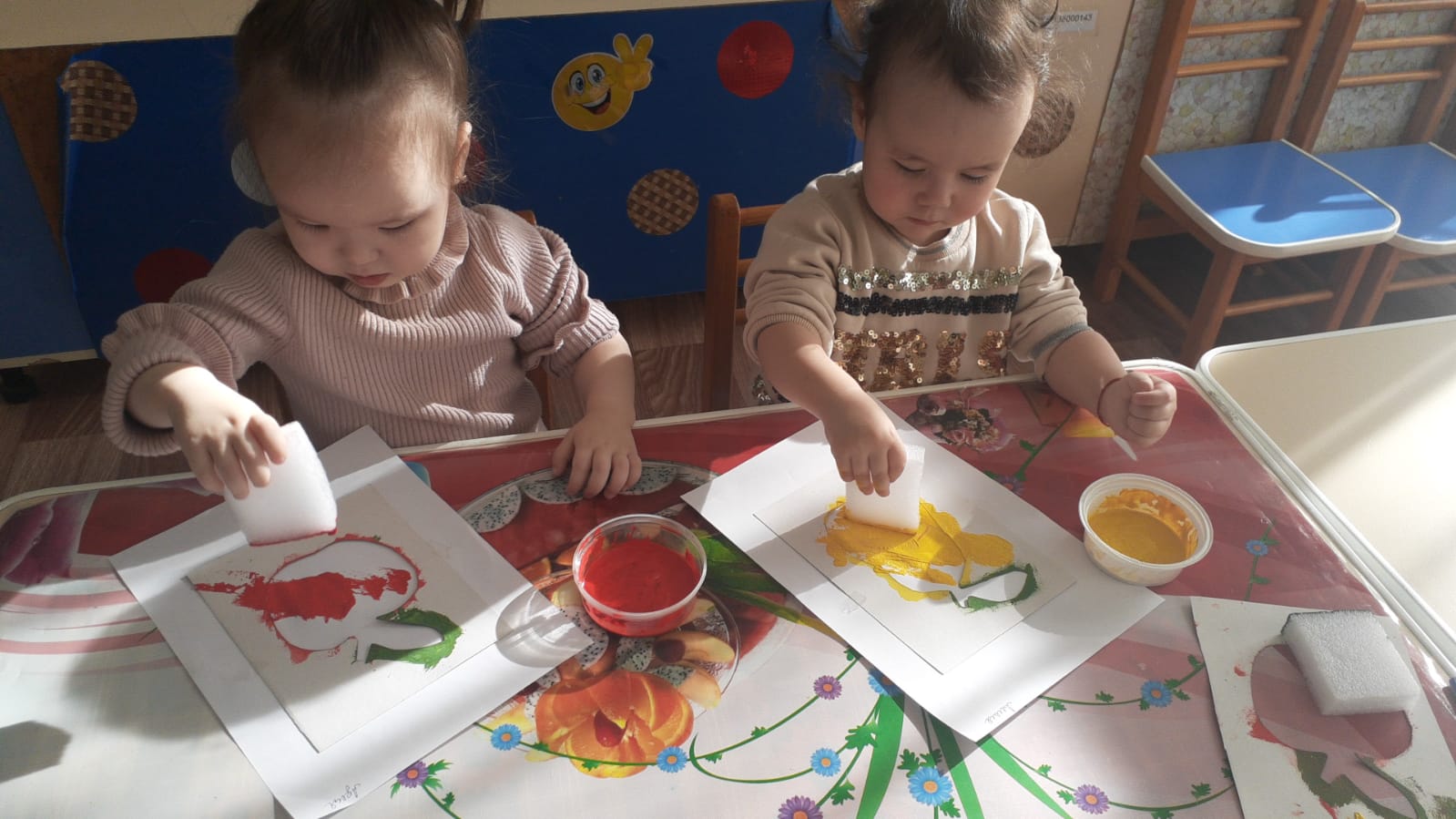 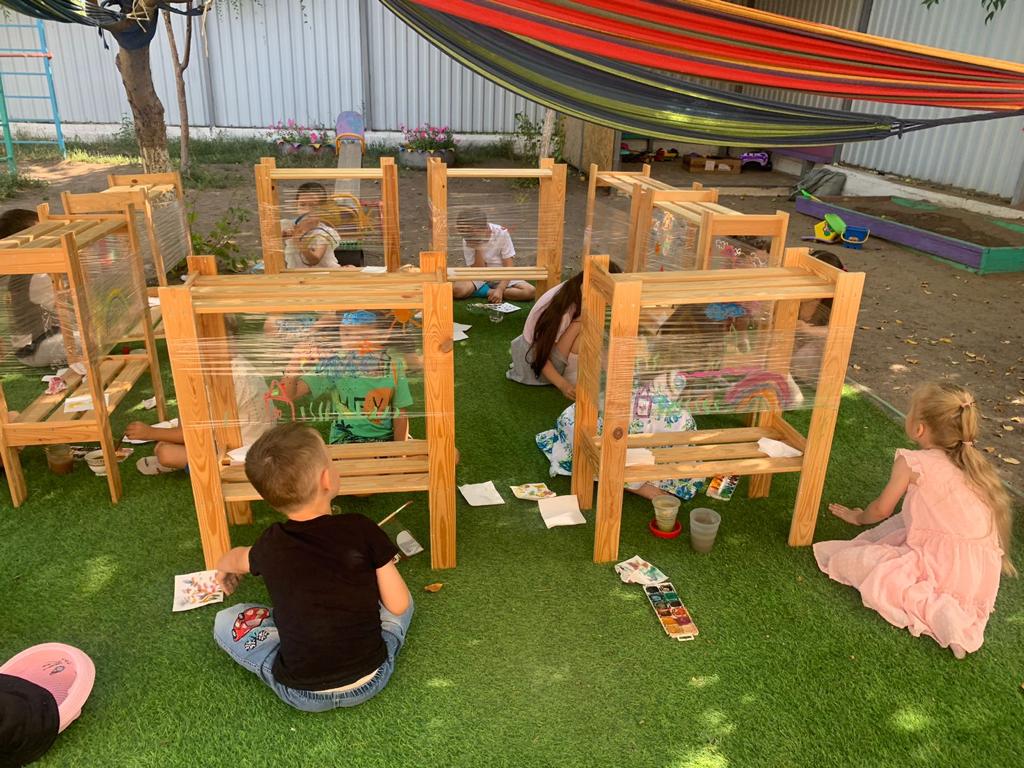 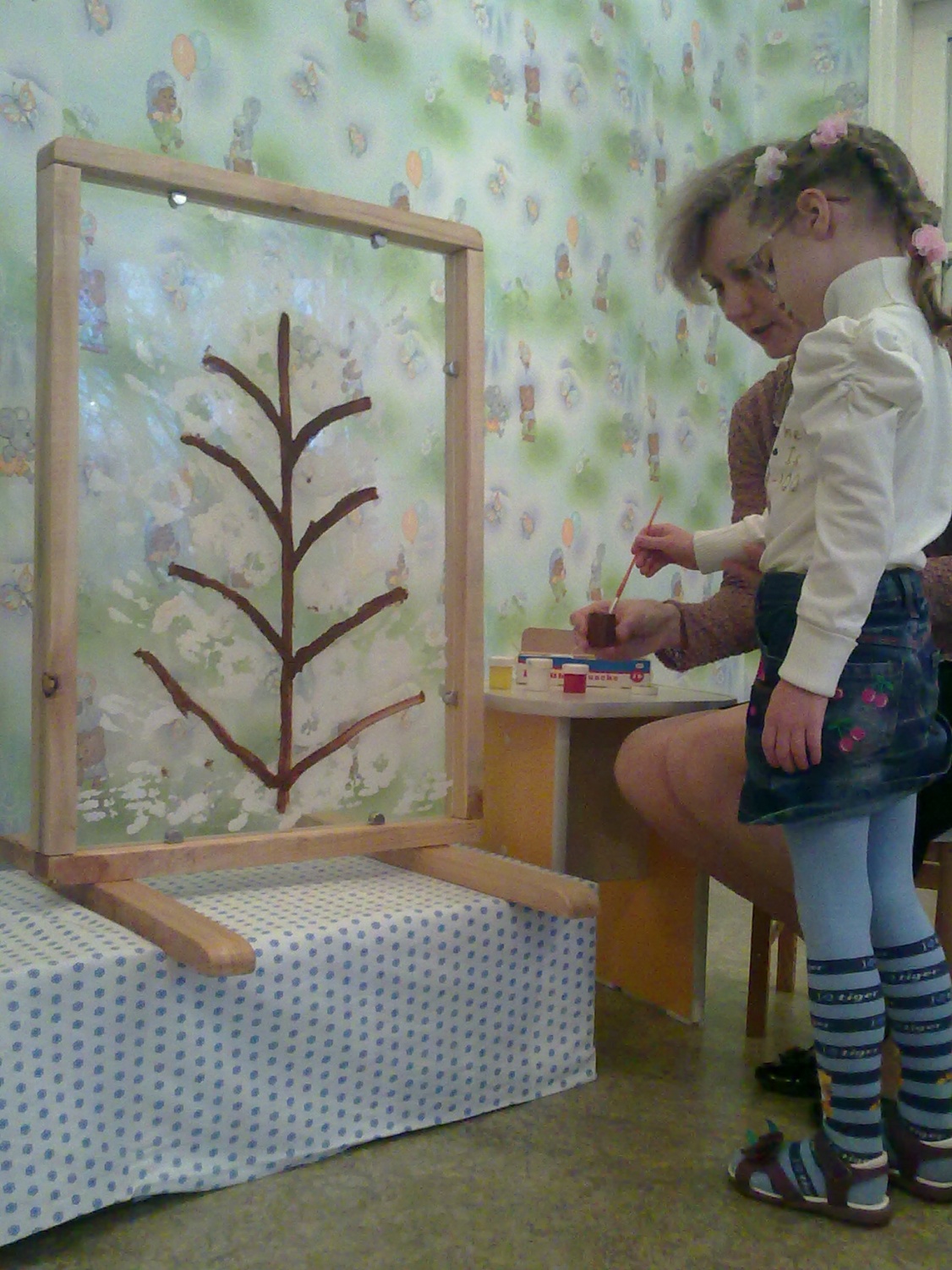 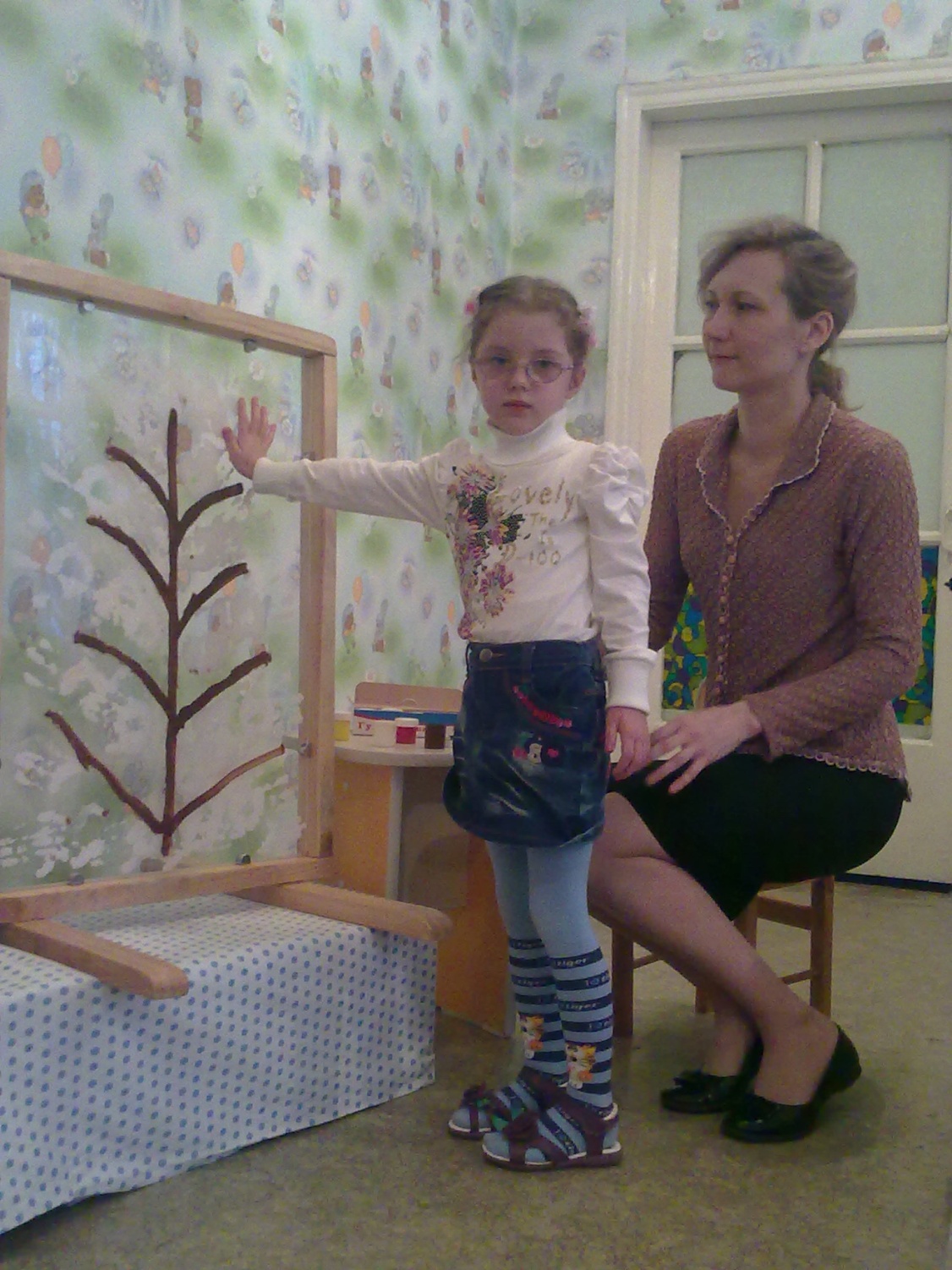